Figure 1. CNGB1a, peripherin-2 and rhodopsin are assembled in a protein complex in rod OS. (A) Retinal lysates of ...
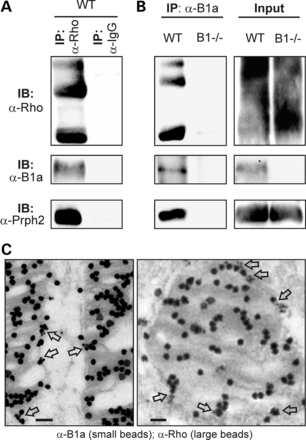 Hum Mol Genet, Volume 23, Issue 22, 15 November 2014, Pages 5989–5997, https://doi.org/10.1093/hmg/ddu323
The content of this slide may be subject to copyright: please see the slide notes for details.
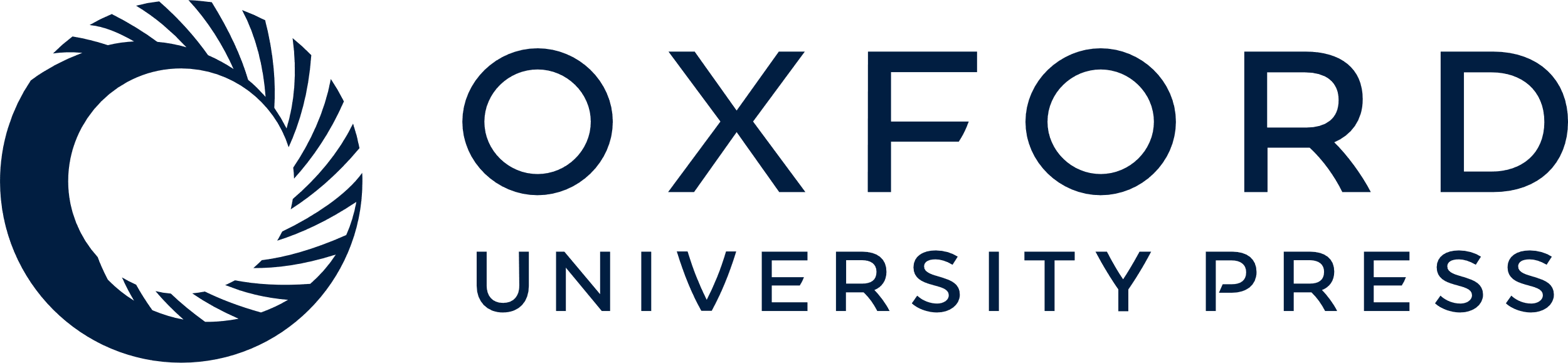 [Speaker Notes: Figure 1. CNGB1a, peripherin-2 and rhodopsin are assembled in a protein complex in rod OS. (A) Retinal lysates of wild-type (WT) mice were immunoprecipitated with an anti-rhodopsin antibody (α-Rho) or a nonspecific control IgG (α-IgG). Precipitated samples were analyzed in immunoblots (IB) using α-Rho and antibodies directed against the CNGB1a subunit (α-B1a) and peripherin-2 (α-Prph2) as indicated. (B) Left, retinal lysates of WT and CNGB1-knockout mice (B1−/−) were immunoprecipitated with α-B1a and probed with α-Rho, α-B1a and α-Prph2. Right, loading control containing 10% of the protein lysate used for the co-IP in the left panel. (C) Immunoelectron microscopy images of longitudinal (left) and transversal (right) sections of rod OS co-stained with small-diameter immunogold particles coupled to α-B1a and large-diameter particles coupled to α-Rho, respectively. Co-localization of large and small particles is marked by arrows. Scale bar, 100 nm.


Unless provided in the caption above, the following copyright applies to the content of this slide: © The Author 2014. Published by Oxford University Press. All rights reserved. For Permissions, please email: journals.permissions@oup.com]
Figure 2. Peripherin-2 binds to both rod apo-opsin and CNGB1a. (A) Lysates from HEK293 cells co-transfected with rod ...
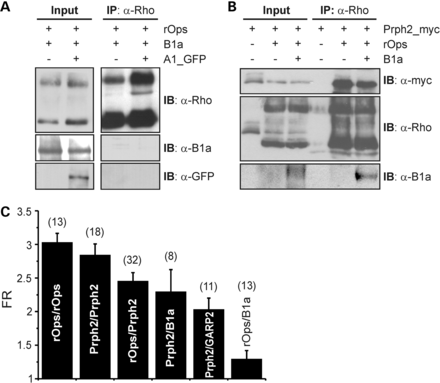 Hum Mol Genet, Volume 23, Issue 22, 15 November 2014, Pages 5989–5997, https://doi.org/10.1093/hmg/ddu323
The content of this slide may be subject to copyright: please see the slide notes for details.
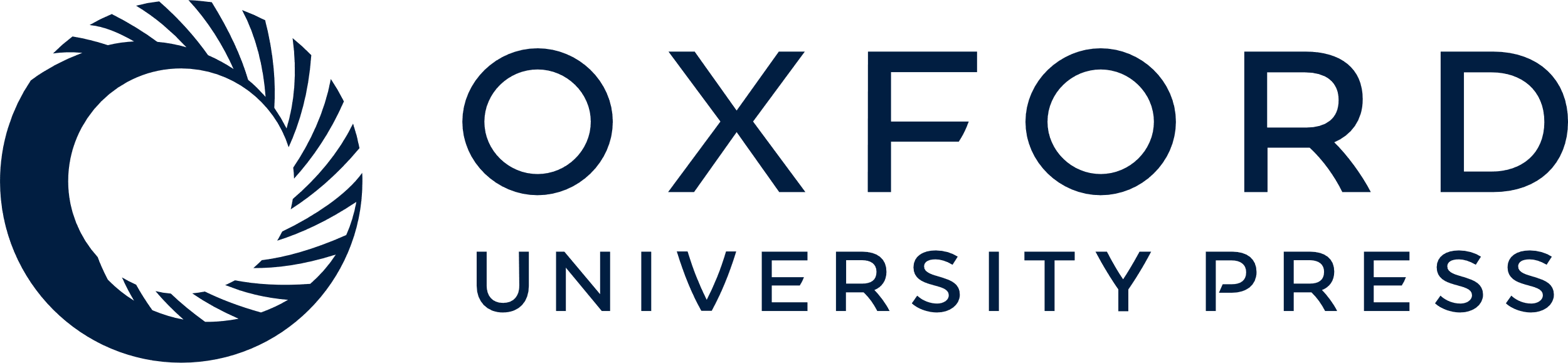 [Speaker Notes: Figure 2. Peripherin-2 binds to both rod apo-opsin and CNGB1a. (A) Lysates from HEK293 cells co-transfected with rod apo-opsin (rOps), CNGB1a (B1a) and GFP-tagged CNGA1 (A1_GFP) were immunoprecipitated with α-Rho and probed with antibodies as indicated. (B) Co-IP from HEK293 cells co-expressing myc-tagged Prph2, rOps and B1a as indicated. Immunoprecipitates were analyzed with α-myc, α-Rho and α-B1a antibodies. Single transfection of peripherin-2 served as negative control for nonspecific binding to the beads (third lane from right). (C) FRET measurements from HEK293 cells co-transfected with different OS-specific proteins to monitor homomeric and heteromeric protein–protein interactions. Fret ratios for the single FRET pairs are as follows: rOps/rOps, FR = 3.03 ± 0.14; Prph2/Prph2, FR = 2.84 ± 0.17; rOps/Prph2, FR = 2.45 ± 0.13; Prph2/B1a, FR = 2.30 ± 0.33; Prph2/GARP2, FR = 2.03 ± 0.17; rOps/B1a, FR = 1.29 ± 0.13. Numbers of independent measurements (n) are given in brackets.


Unless provided in the caption above, the following copyright applies to the content of this slide: © The Author 2014. Published by Oxford University Press. All rights reserved. For Permissions, please email: journals.permissions@oup.com]
Figure 3. FRET-based determination of the binding characteristics of the rod opsin/peripherin-2 interaction. (A) Left, ...
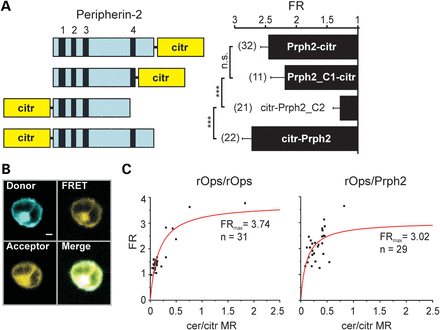 Hum Mol Genet, Volume 23, Issue 22, 15 November 2014, Pages 5989–5997, https://doi.org/10.1093/hmg/ddu323
The content of this slide may be subject to copyright: please see the slide notes for details.
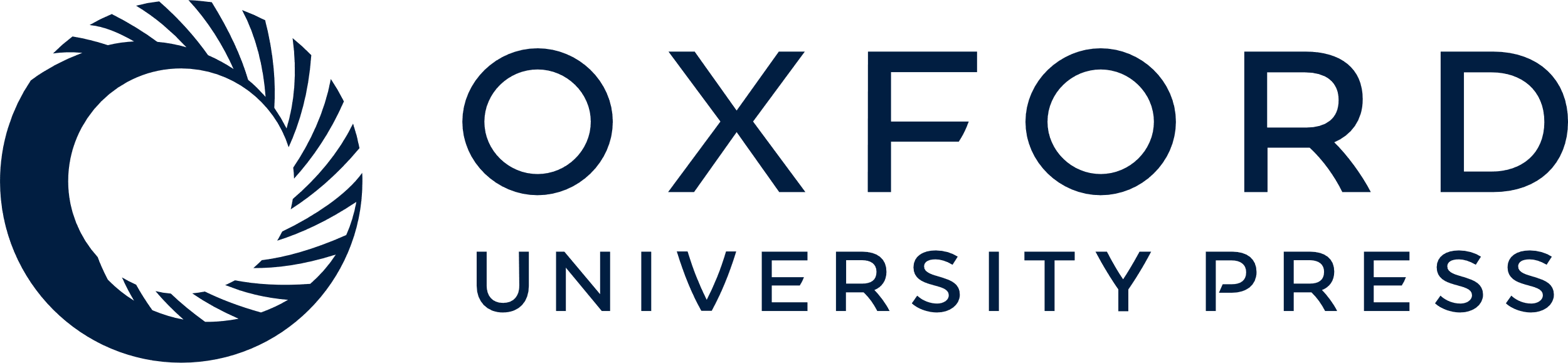 [Speaker Notes: Figure 3. FRET-based determination of the binding characteristics of the rod opsin/peripherin-2 interaction. (A) Left, schematic representation of peripherin-2 constructs used to determine the FRs shown in the right panel. Citrine was fused to either the N- or C-terminus of peripherin-2. Numbered black boxes (1–4) represent the transmembrane domains of peripherin-2. Right, FR of the peripherin-2 constructs co-expressed with rOps-cerulean. Numbers of independent measurements (n) are given in brackets. Fret ratios for the single FRET pairs are as follows: rOps/Prph2-citr, FR = 2.45 ± 0.13; rOps/Prph2_C1-citr, FR = 2.19 ± 0.23; rOps/citr-Prph2_C2, FR = 1.29 ± 0.11; rOps/citr-Prph2, FR = 2.73 ± 0.15. (B) Representative confocal images of FRET channels (Donor, FRET, Acceptor and Merge) of single HEK293 cells used for the calculation of the FRs are shown in C. Scale bar = 3 µm. (C) Results of the confocal FRET imaging obtained from measurements of plasma membrane-restricted regions of single cells (black squares). FR was plotted against the cerulean/citrine molar ratio (cer/citr MR) to obtain FRmax and the binding curves.


Unless provided in the caption above, the following copyright applies to the content of this slide: © The Author 2014. Published by Oxford University Press. All rights reserved. For Permissions, please email: journals.permissions@oup.com]
Figure 4. FRET in isolated rod OS from WT mice injected with different rAAV constructs. (A) Schematic view of the ...
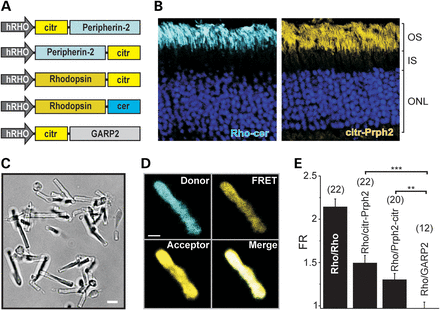 Hum Mol Genet, Volume 23, Issue 22, 15 November 2014, Pages 5989–5997, https://doi.org/10.1093/hmg/ddu323
The content of this slide may be subject to copyright: please see the slide notes for details.
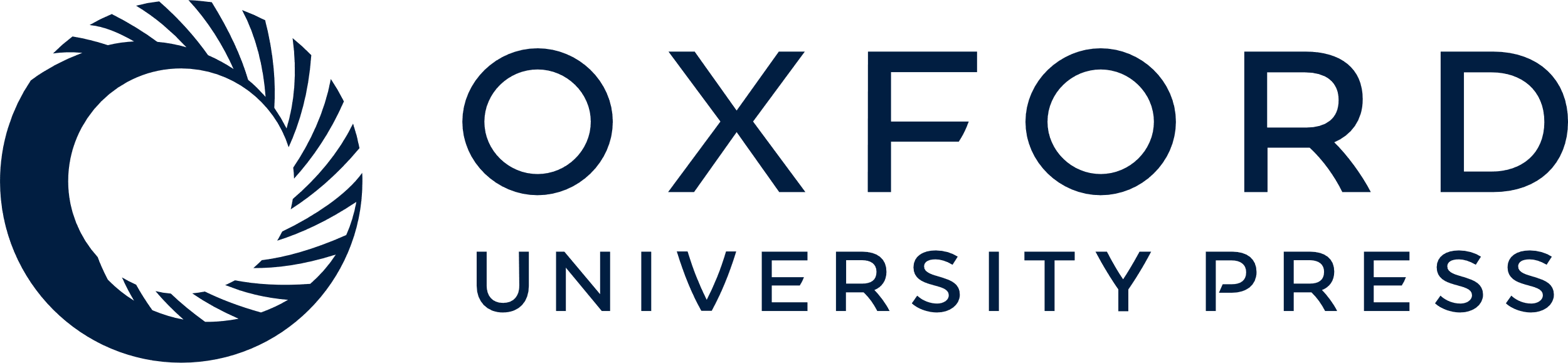 [Speaker Notes: Figure 4. FRET in isolated rod OS from WT mice injected with different rAAV constructs. (A) Schematic view of the constructs used for the rAAV-mediated transduction of retinas from P14 C57/Bl6N WT mice. hRHO, human rhodopsin promoter. (B) Representative confocal images of retinal sections from mice expressing rhodopsin-cerulean (left) and citrin-peripherin-2 (right). OS, outer segment; IS, inner segment; ONL, outer nuclear layer. (C) Bright-field images of an isolated OS isolated from mouse retina. (D) Representative confocal image of a single OS used for FRET measurements and co-expressing rhodopsin-cerulean (donor) and peripherin-2-citrin (acceptor), respectively. Scale bar = 2 µm. (E) Results of the FRET measurements for different FRET pair combinations. Numbers of independent measurements (n) are given in brackets. FRET ratios for the single FRET pairs are as follows: Rho/Rho, FR = 2.14 ± 0.09; Rho/citr-Prph2, FR = 1.49 ± 0.09; Rho/Prph2-citr, FR = 1.30 ± 0.07; Rho/GARP2, FR = 0.97 ± 0.07.


Unless provided in the caption above, the following copyright applies to the content of this slide: © The Author 2014. Published by Oxford University Press. All rights reserved. For Permissions, please email: journals.permissions@oup.com]
Figure 5. adRP-associated mutation in TM4 of peripherin-2 abolishes binding to rhodopsin. (A) Schematic view of the ...
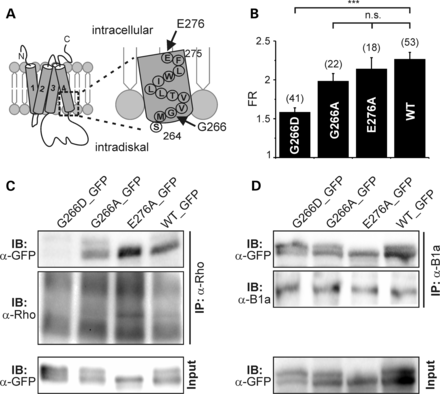 Hum Mol Genet, Volume 23, Issue 22, 15 November 2014, Pages 5989–5997, https://doi.org/10.1093/hmg/ddu323
The content of this slide may be subject to copyright: please see the slide notes for details.
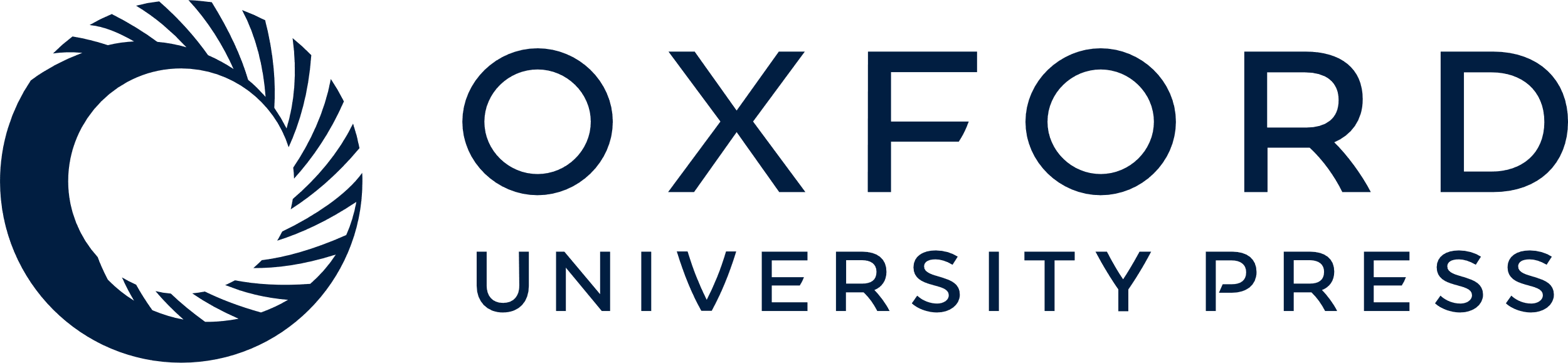 [Speaker Notes: Figure 5. adRP-associated mutation in TM4 of peripherin-2 abolishes binding to rhodopsin. (A) Schematic view of the positions of the mutations in the TM4 of peripherin-2 analyzed in B–C (black arrows). (B) FRET experiment from HEK293 cells co-transfected with rod opsin and peripherin-2 wild-type (WT) or mutant constructs, respectively. FRET ratios for the single FRET pairs are as follows: Rho/G266D, FR = 1.58 ± 0.05; Rho/G266A, FR = 1.98 ± 0.09; Rho/E276A, FR = 2.14 ± 0.14; Rho/WT, FR = 2.26 ± 0.08. (C) Co-IP from HEK293 cells co-expressing rhodopsin and GFP-tagged wild-type or mutant peripherin-2 constructs. (D) Co-IP from HEK293 cells co-expressing CNGB1a and GFP-tagged wild-type or mutant peripherin-2 constructs. All peripherin-2 constructs in C and D were detected with the GFP-specific antibody (α-GFP).


Unless provided in the caption above, the following copyright applies to the content of this slide: © The Author 2014. Published by Oxford University Press. All rights reserved. For Permissions, please email: journals.permissions@oup.com]
Figure 6. Peripherin-2 couples the CNG channel to the phototransduction cascade in rod OS. (A) Simplified paradigm of ...
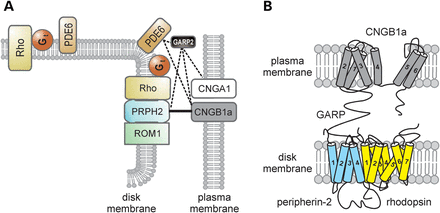 Hum Mol Genet, Volume 23, Issue 22, 15 November 2014, Pages 5989–5997, https://doi.org/10.1093/hmg/ddu323
The content of this slide may be subject to copyright: please see the slide notes for details.
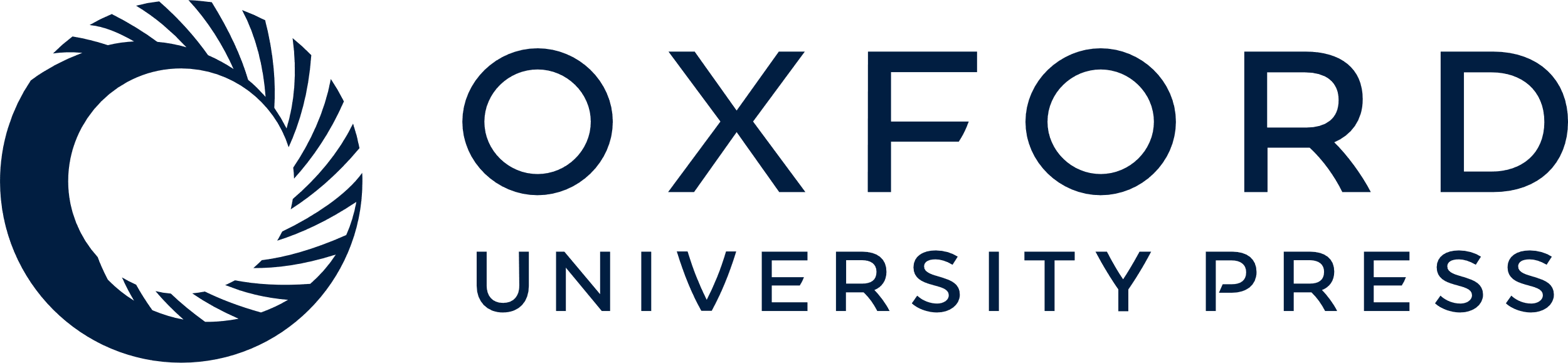 [Speaker Notes: Figure 6. Peripherin-2 couples the CNG channel to the phototransduction cascade in rod OS. (A) Simplified paradigm of protein–protein interactions in the disk rim region of OS. Peripherin-2 simultaneously binds to its homolog ROM1, to CNGB1a and to rhodopsin. The soluble GARP2 undergoes multiple protein–protein interactions with CNGB1a, CNGA1, phosphodiesterase (PDE6) and peripherin-2 as indicated by the dashed line. Gt, transducin. (B) Tentative model of the CNGB1a/peripherin-2/rhodopsin complex. Note that the exact portion of rhodopsin that binds to TM4 of peripherin-2 is not known and is only tentatively assigned in this cartoon.


Unless provided in the caption above, the following copyright applies to the content of this slide: © The Author 2014. Published by Oxford University Press. All rights reserved. For Permissions, please email: journals.permissions@oup.com]